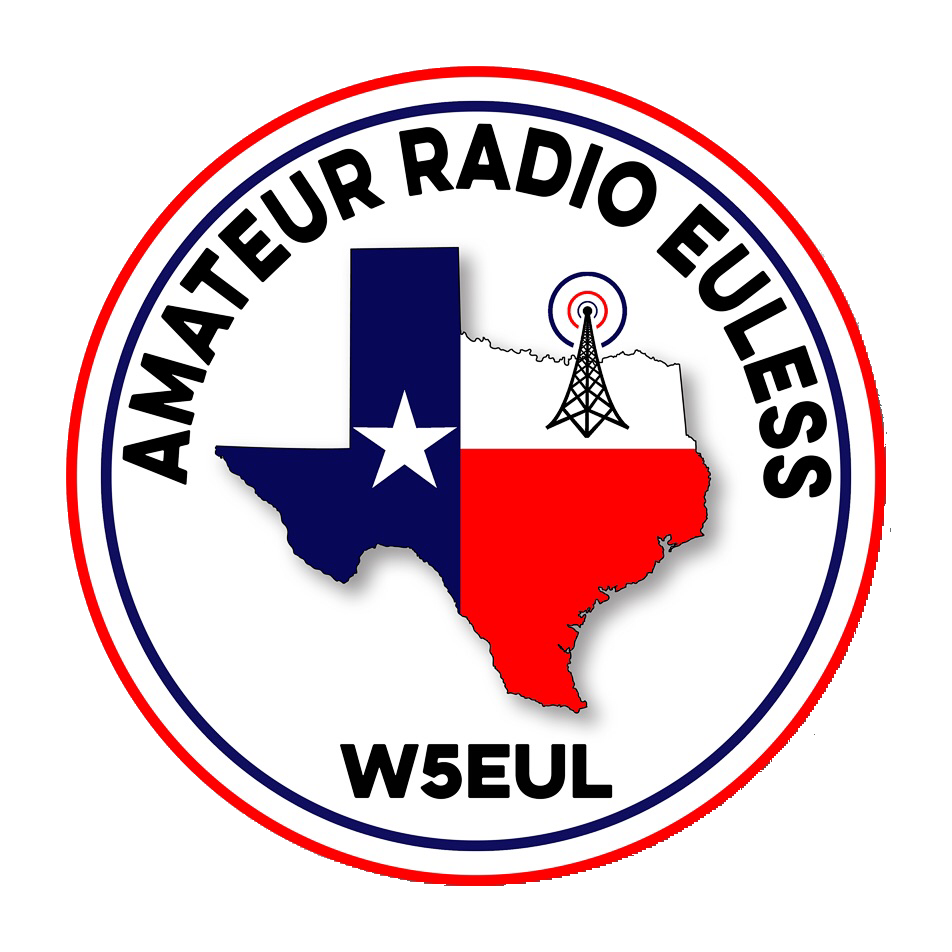 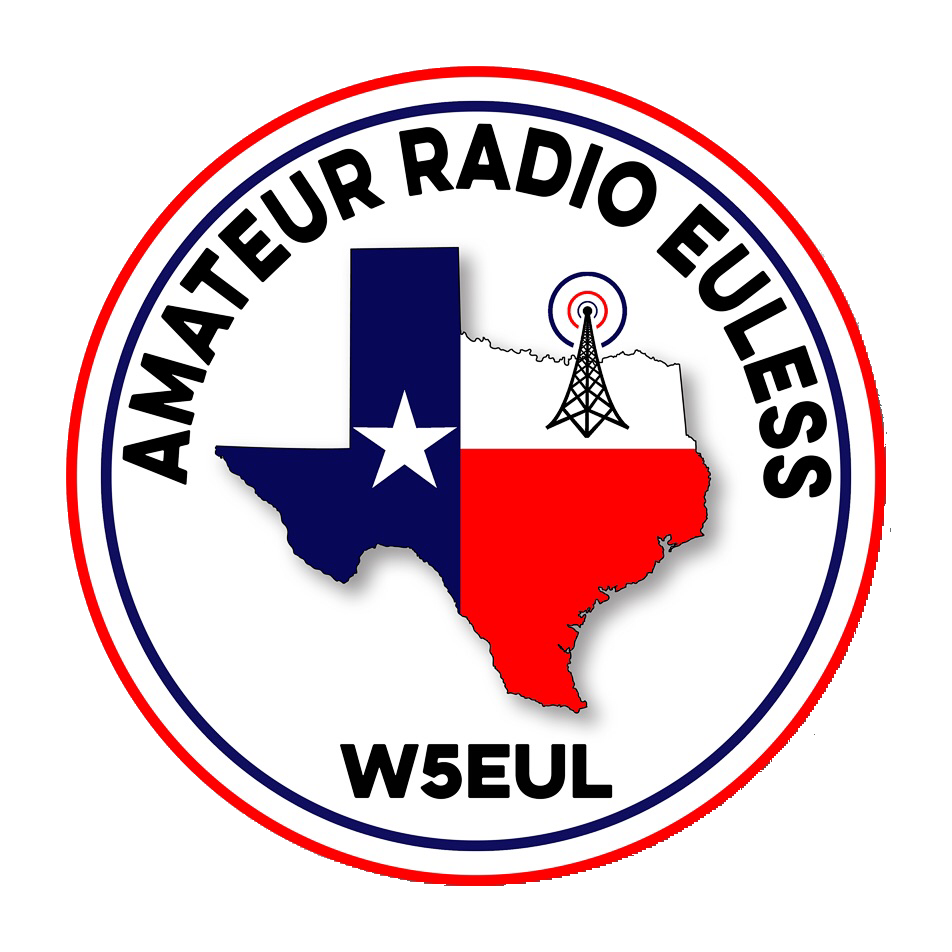 September 13, 2023
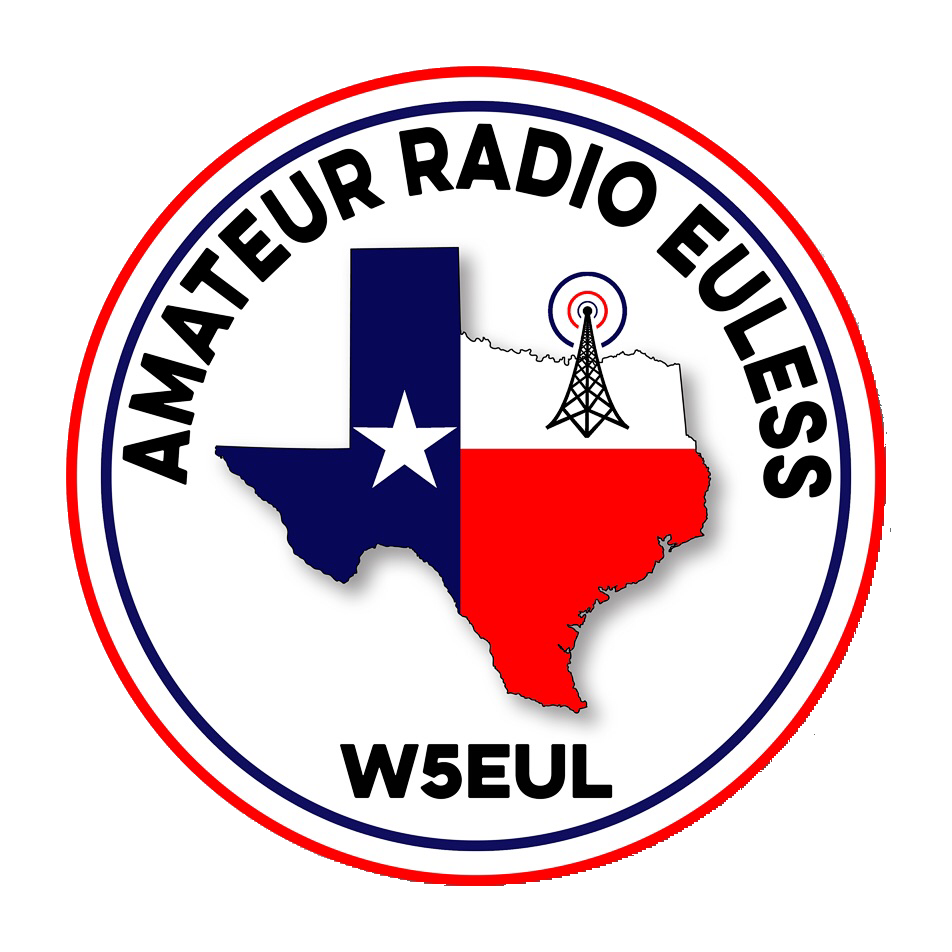 Introductions
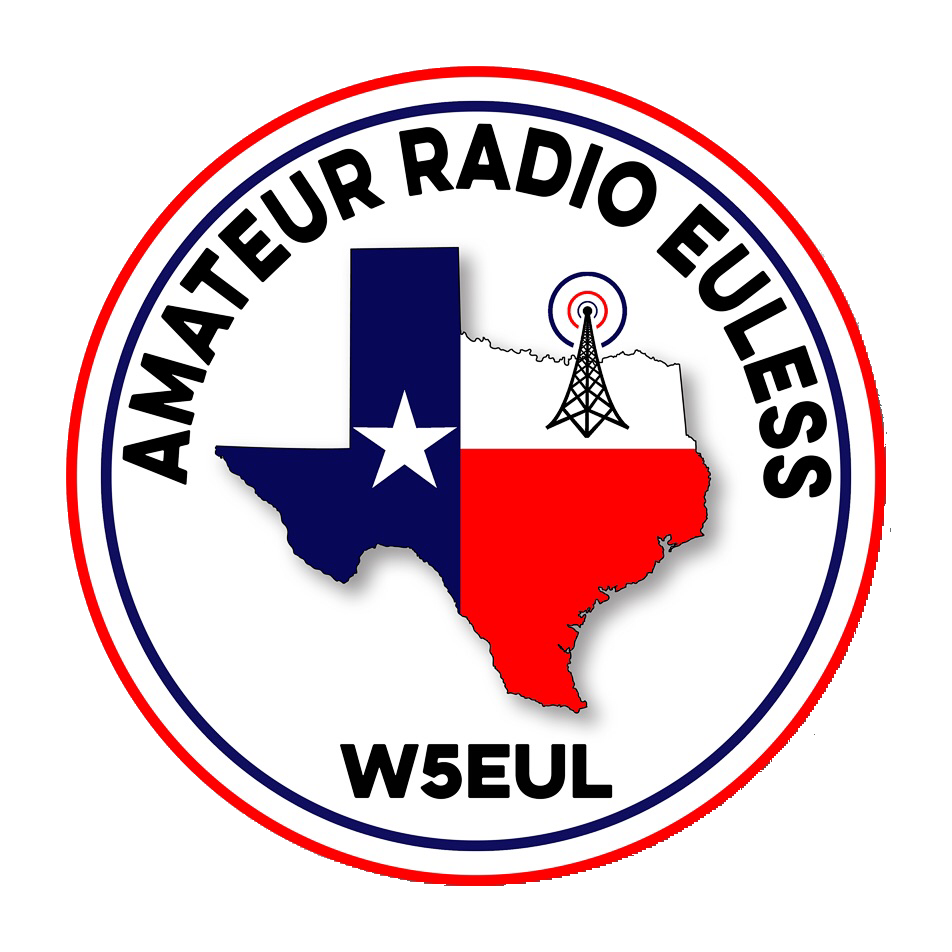 Member Updates
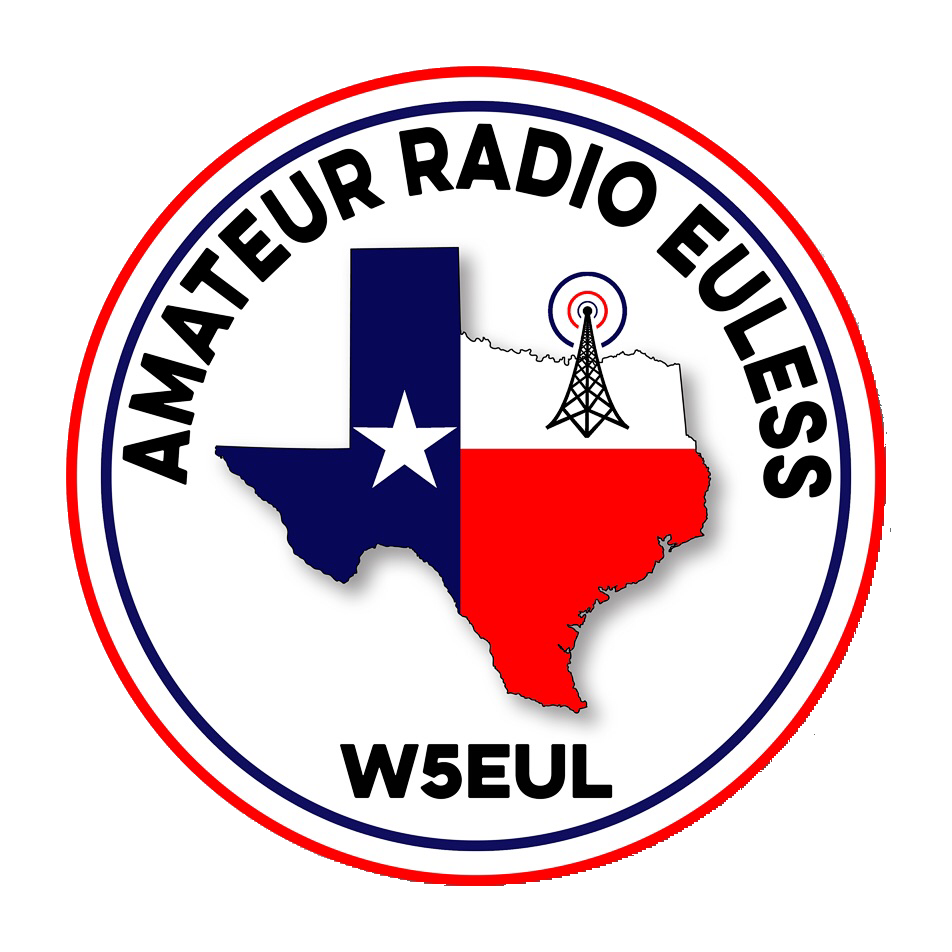 Minutes
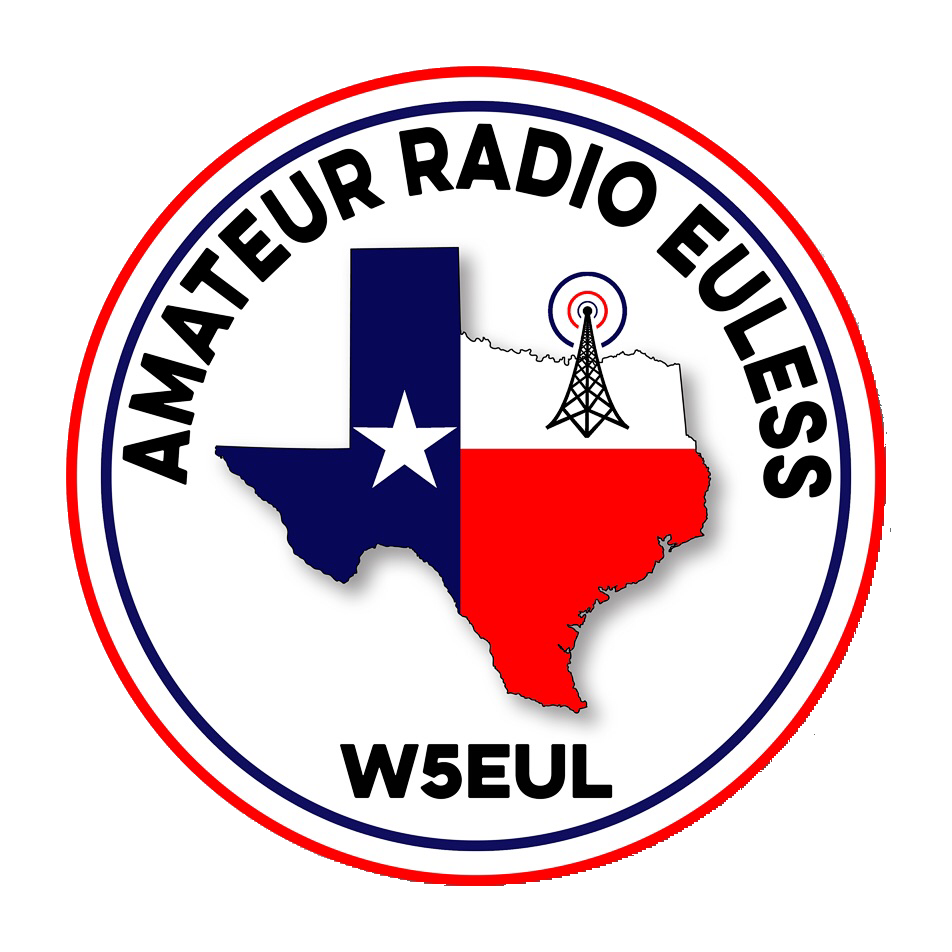 Treasurer’s Report
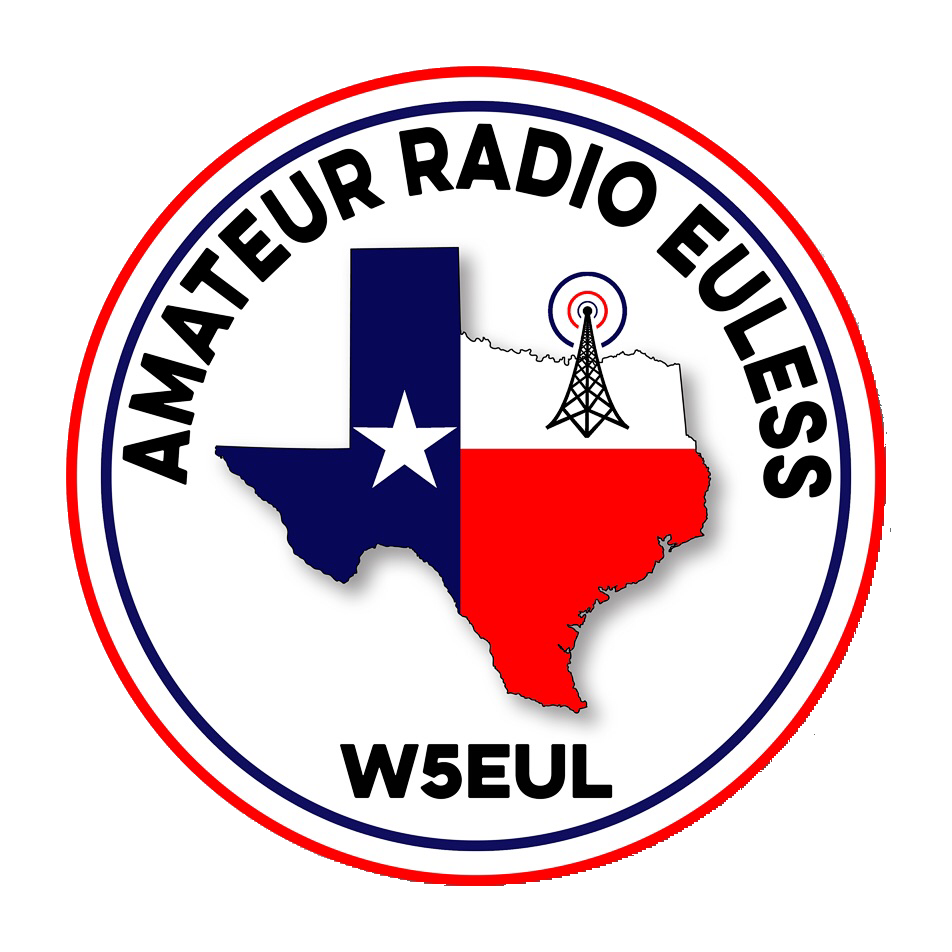 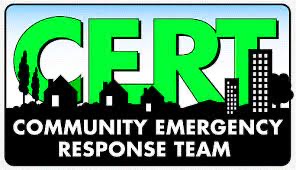 C.E.R.T Update
C.E.R.T Radio Shirt
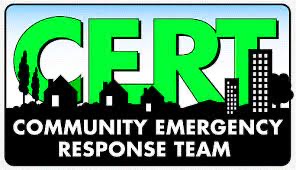 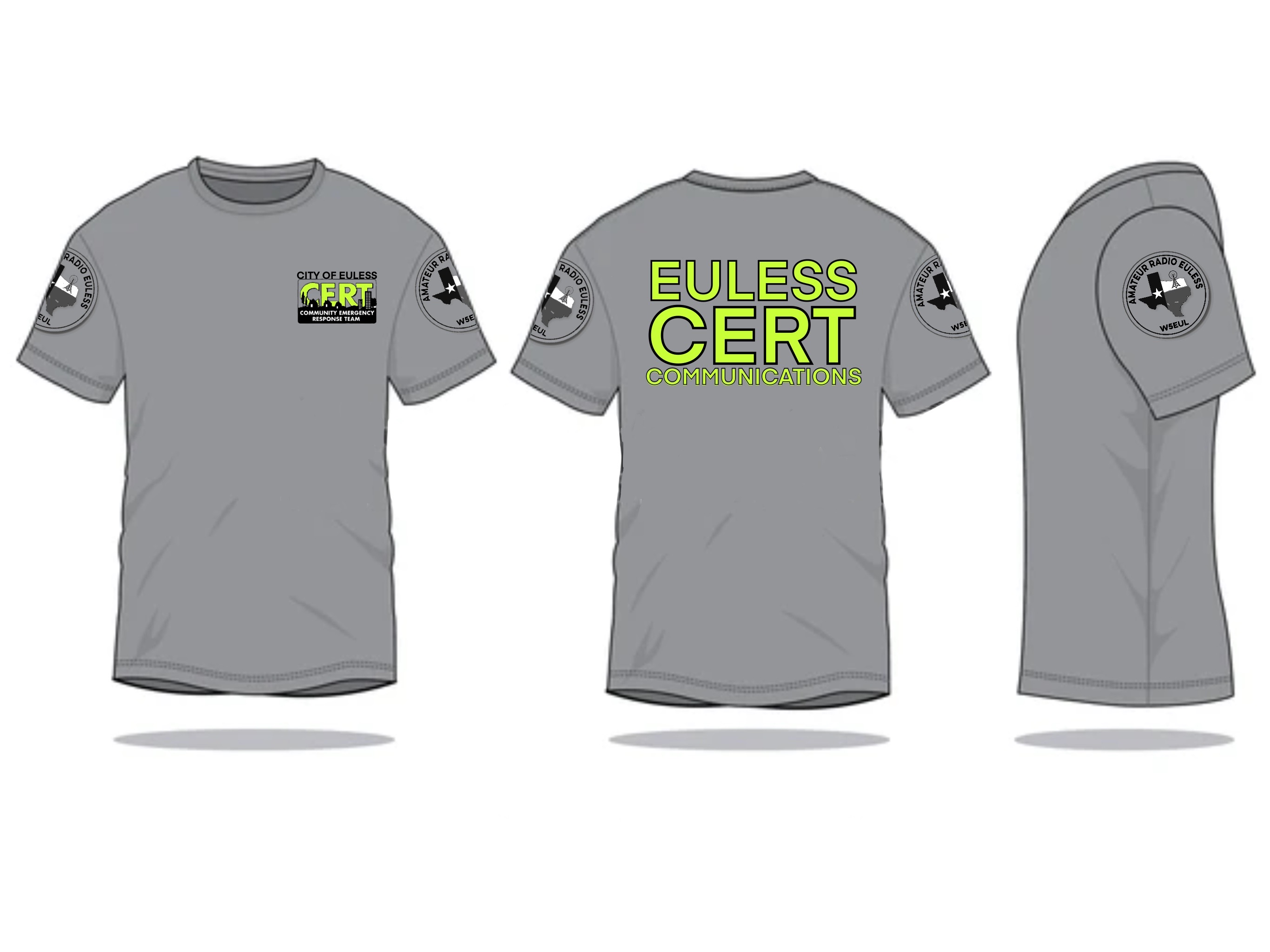 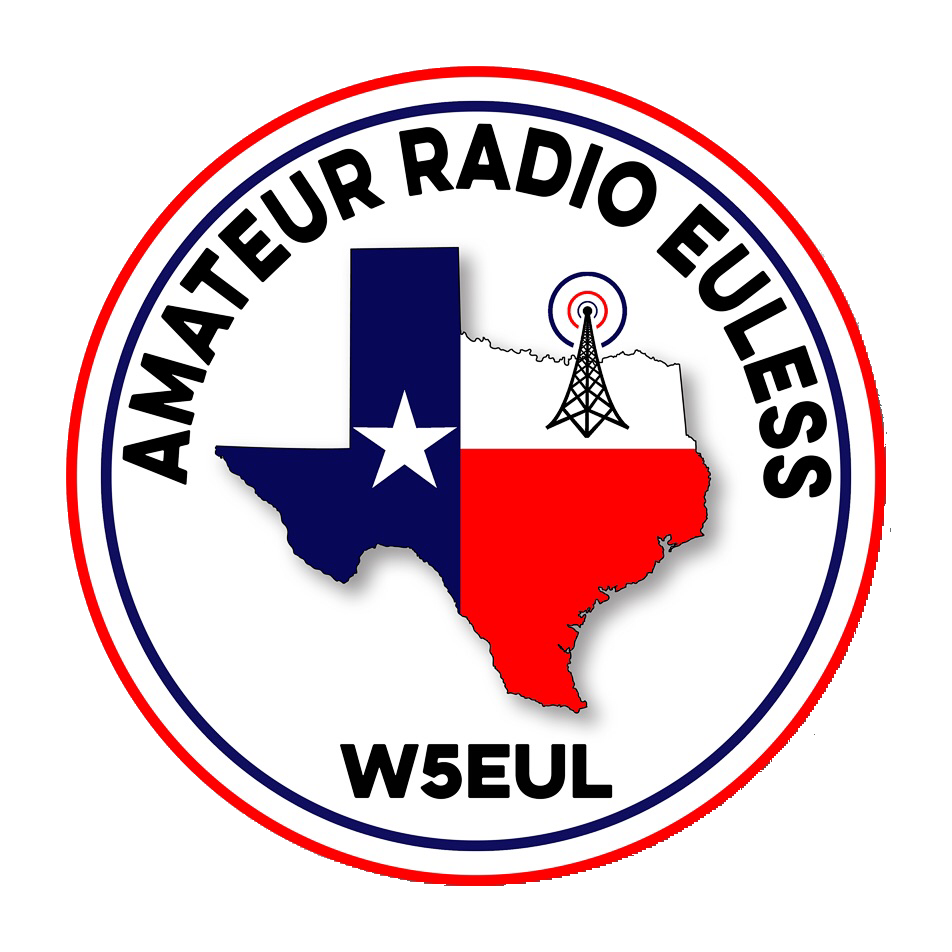 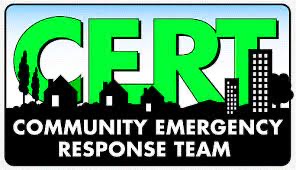 Local Happenings
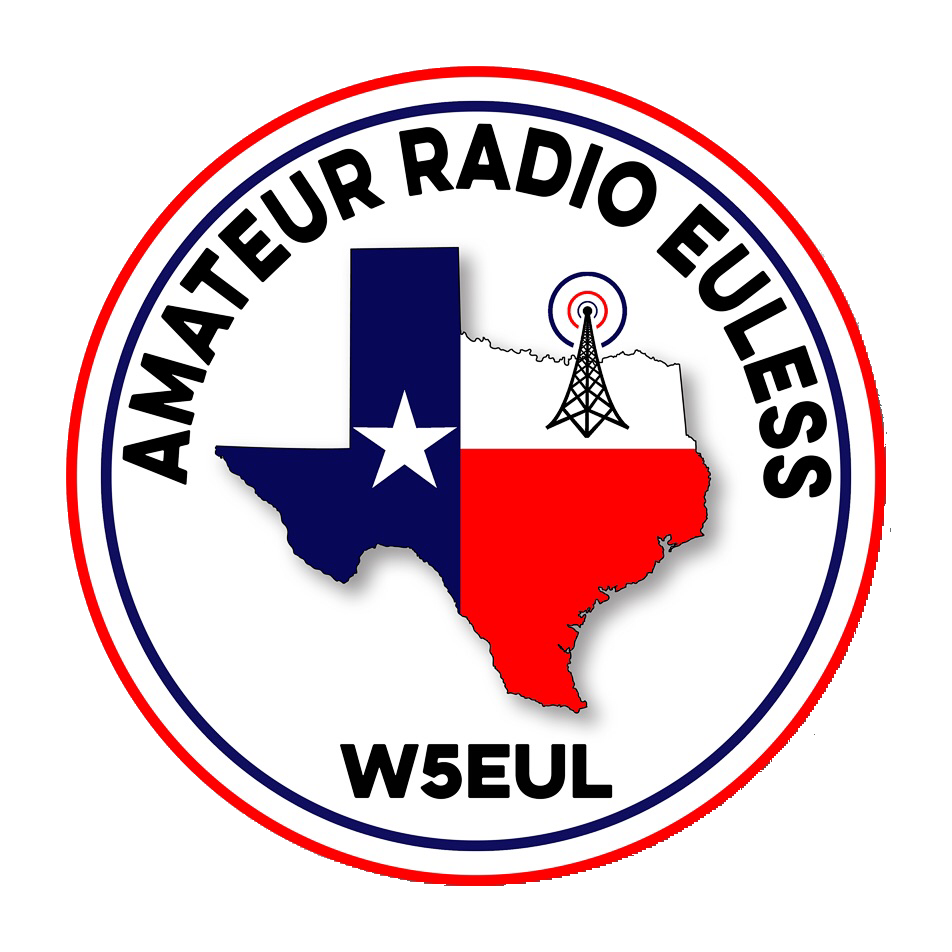 Euless ARC Gatherings
ERBC – Every Friday, @ 0830
	Texan Kitchen 415 N Main, Euless, TX 76039
Club Social – Monday, September 18, 1800 – 1900 		Lazy Dog 2521 State Highway 121, 					Euless, TX 76039
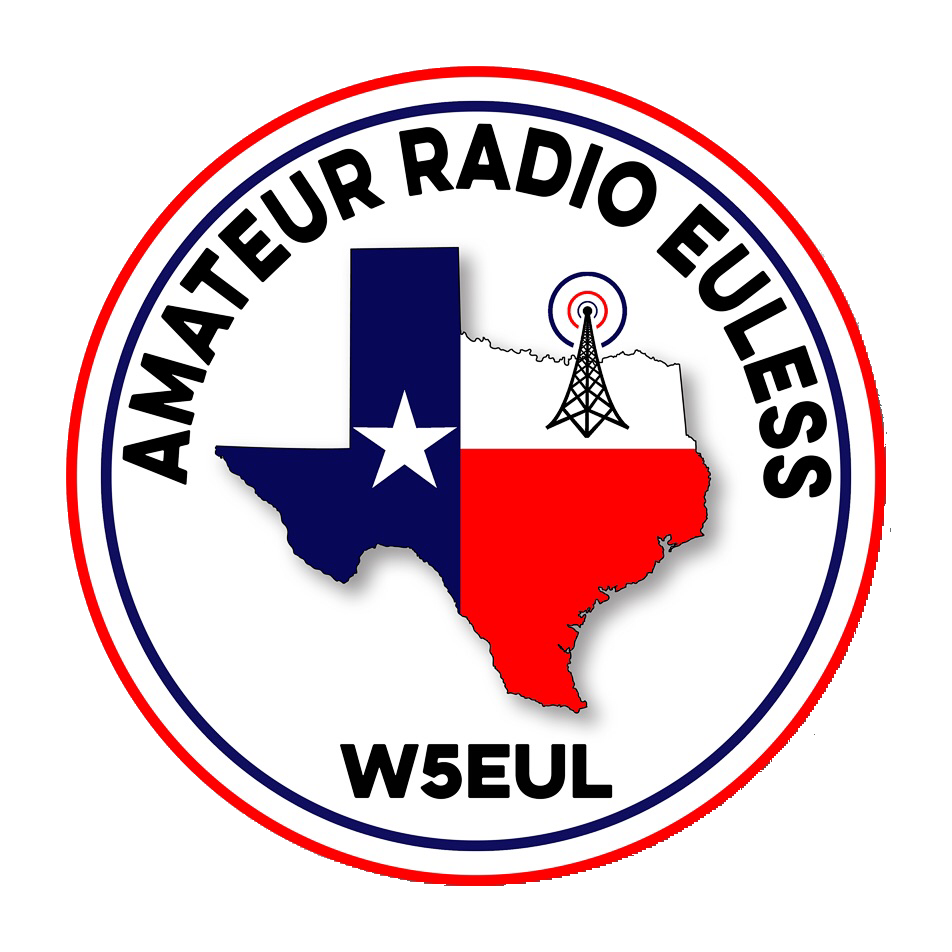 Upcoming Events
September
CERT TEAM Meeting - September 16, 0900 
CPANNT Chiefs Forum Traffic Safety – Provide parking assistance and pedestrian safety. Sept 30, 2023, 8:30 – 1:30
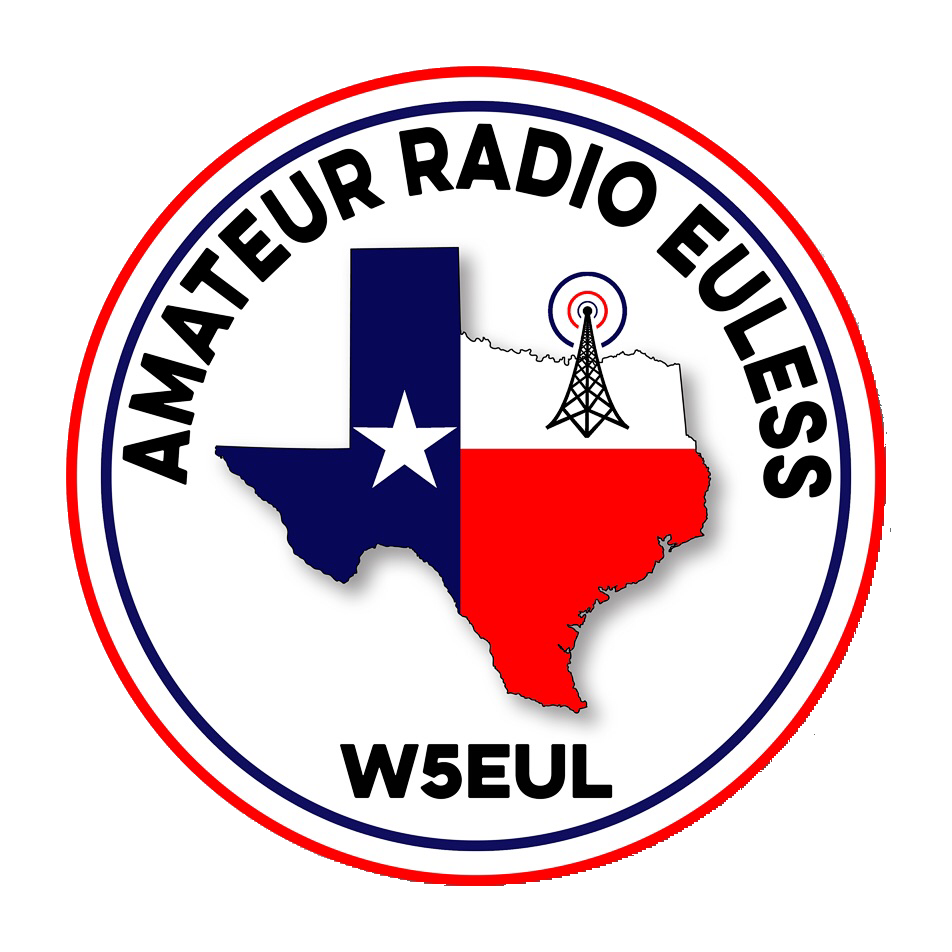 Upcoming Events
October
Public Safety Open House – Oct 7, 2023, 1000  – 0200
Euless Senior Center “Junk in Your Truck” Traffic Safety –  October 14, 2023, 0700 – 0130
CERT Team Radio Operations Training – Saturday, October 21, 2023, 0900 – 1200
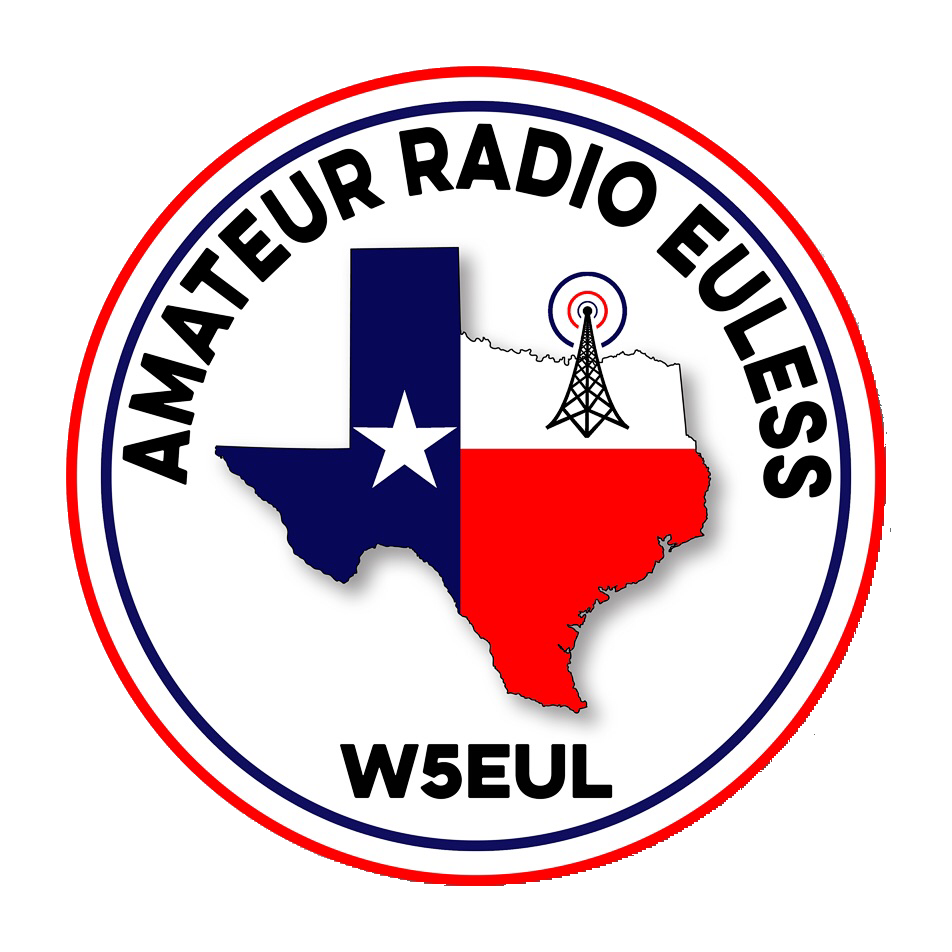 Upcoming Events
November
Club Officer Elections, November 8
State Park on the Air Cabin reservation time, November 18
CERT Team Meeting - November 18 0900
August Hours
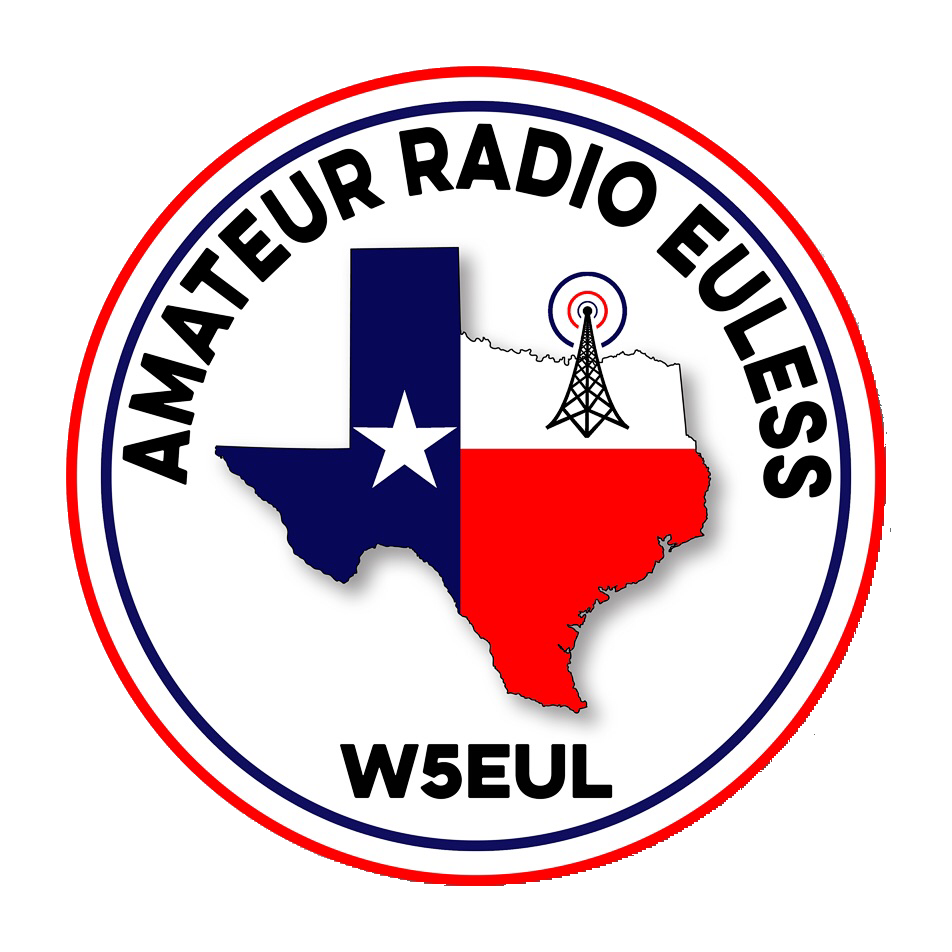 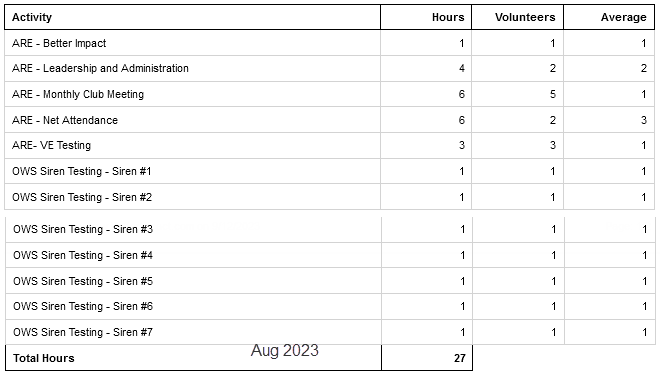 Year To Date Hours
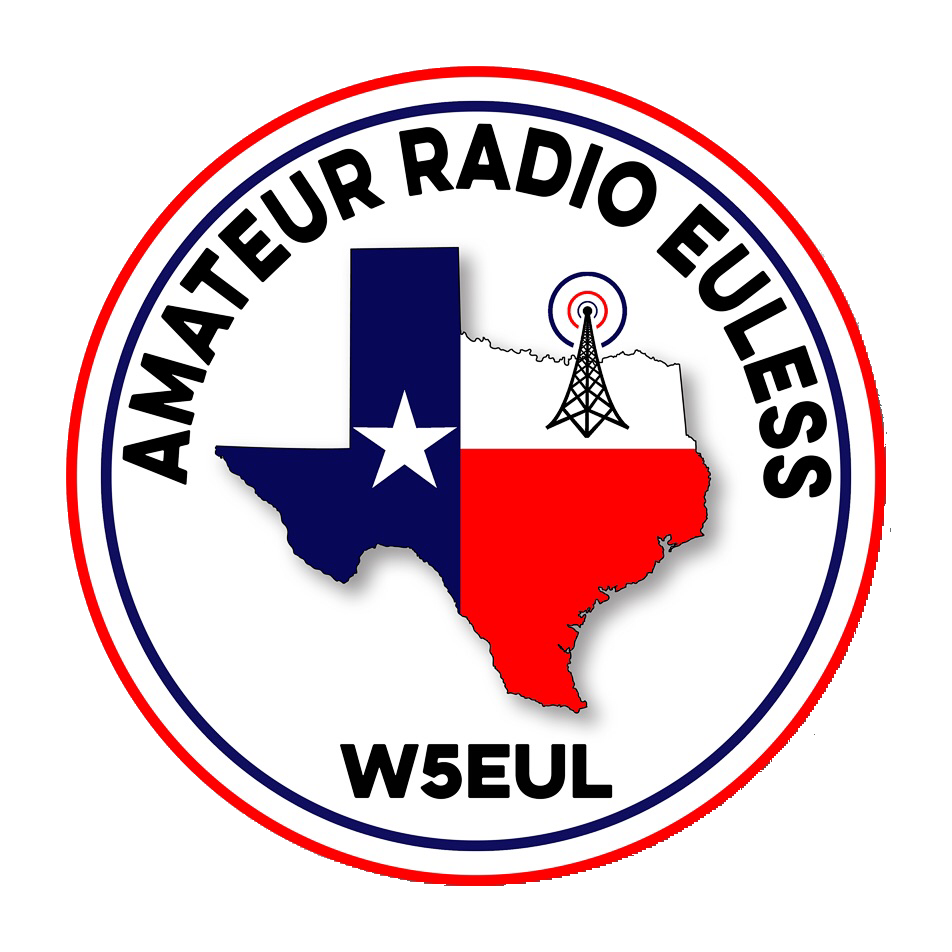 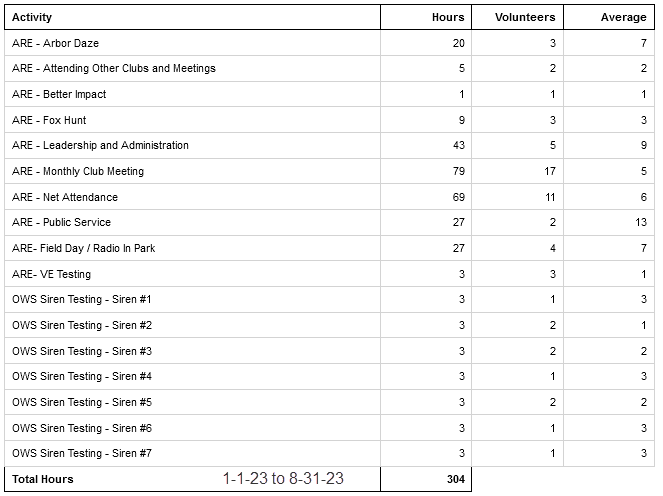 Please log your hours.
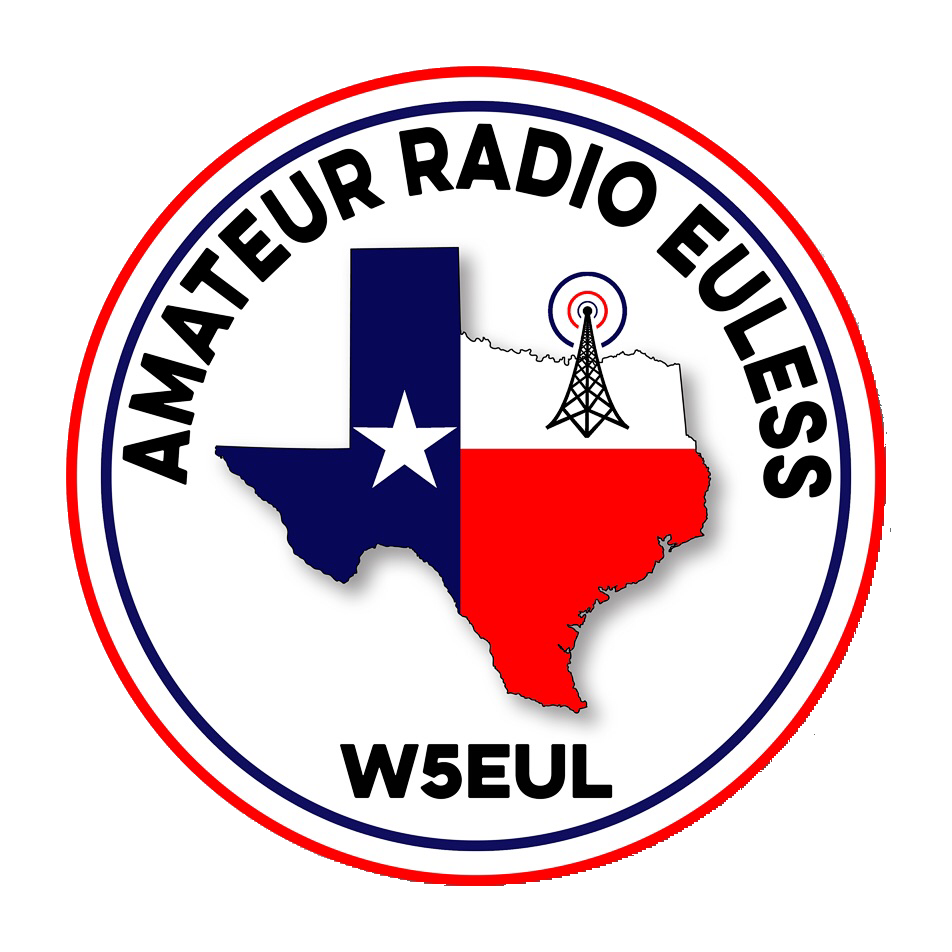 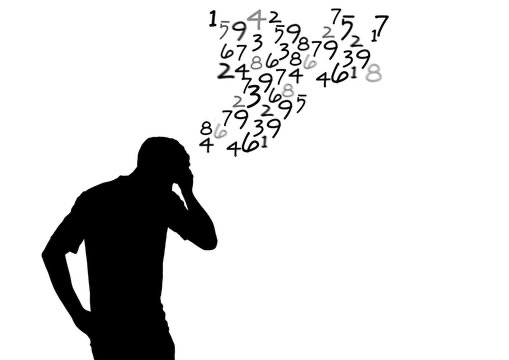 Texas State Parks On The Air
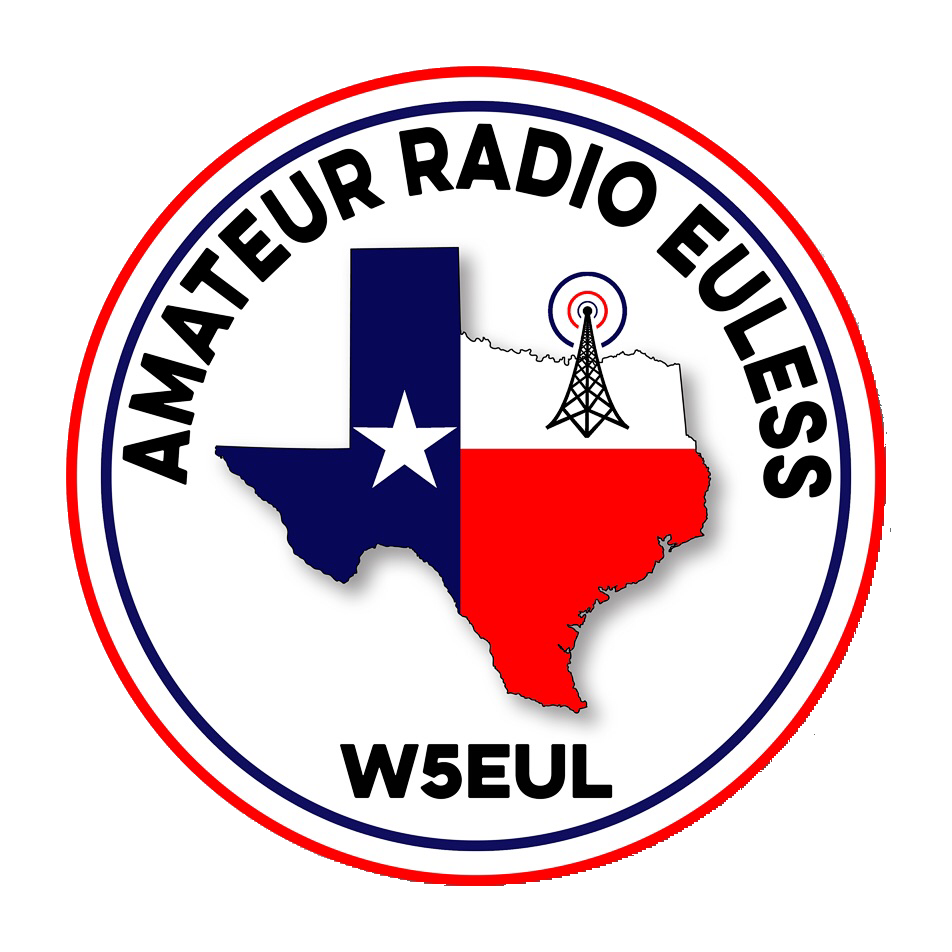 Fort Richardson State Park, April 20 & 21, 2024, Reserve by November 18th
Cabin (w/full hookups outside) $45/night + Entrance
Number of Sites: 11 People per Site: 8
Cabins 1 - 11 do not have a bathroom; they do have full hookups for RVs. A 6 percent state tax and 7 percent local occupancy tax are charged on these cabins. They have heating and air-conditioning, as well as bunk beds to sleep five. Linens and pillows are not provided. Pets are not allowed inside the cabin, but are allowed in the area. Tents or RVs are allowed outside.
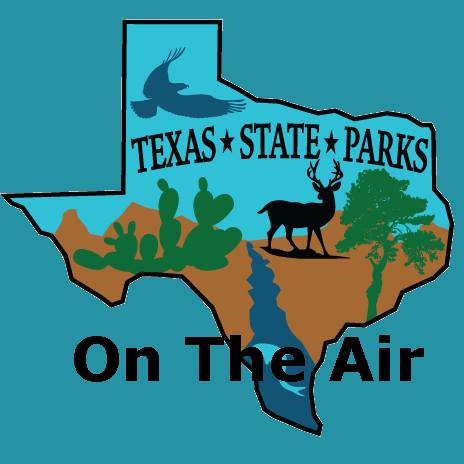 17
Sewer hookup	Electricity		30 amp hookup	No pets in cabins
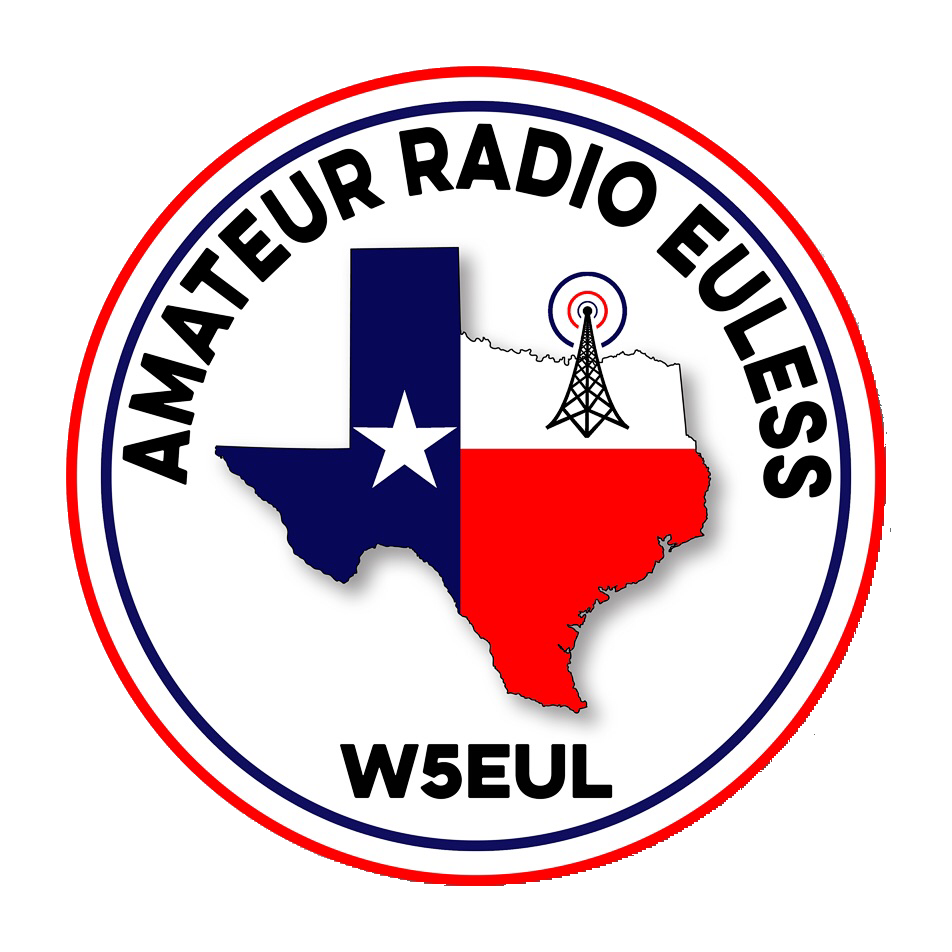 Erik
Greg
Chris
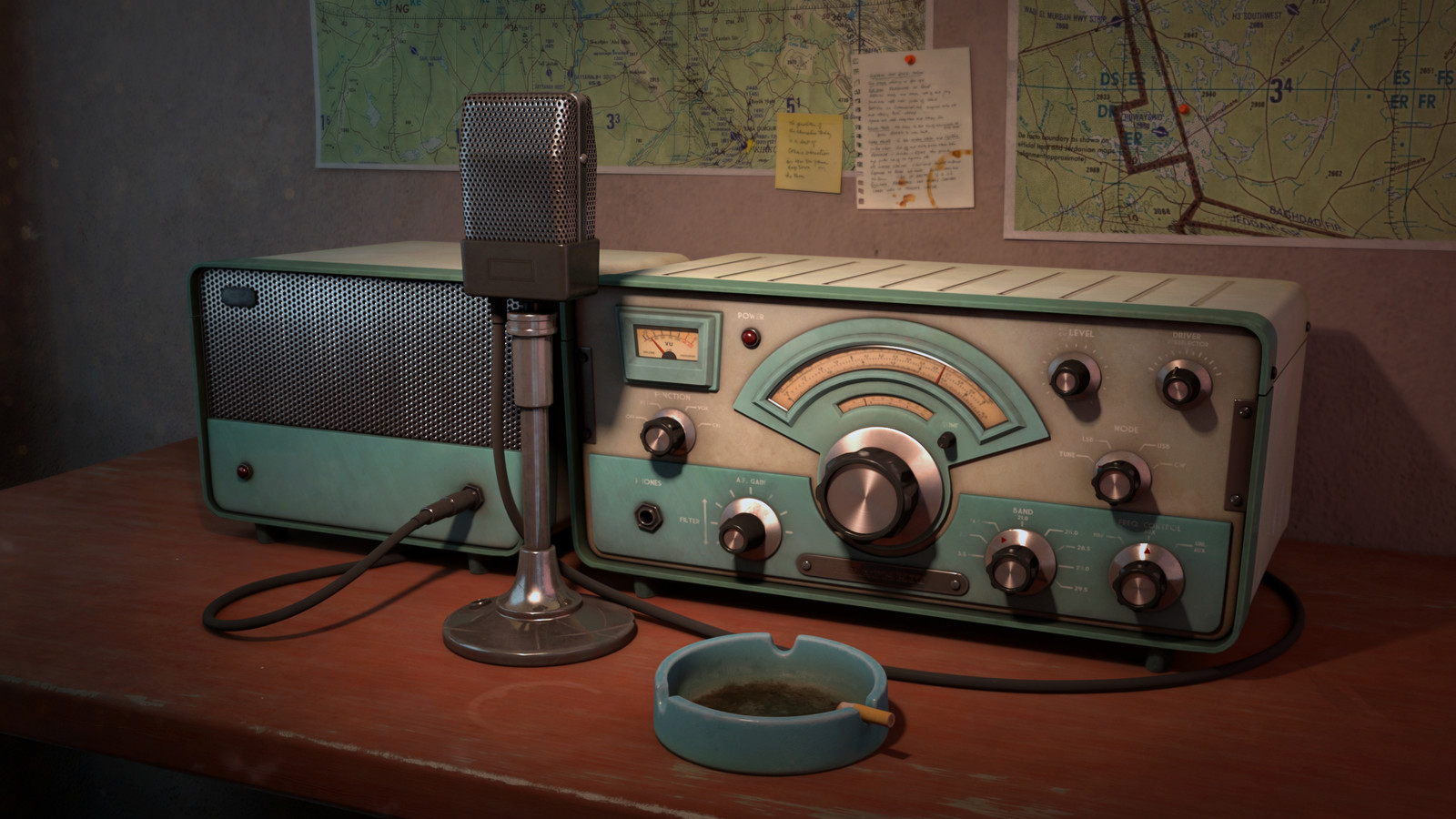 Members
Motion To Adjourn
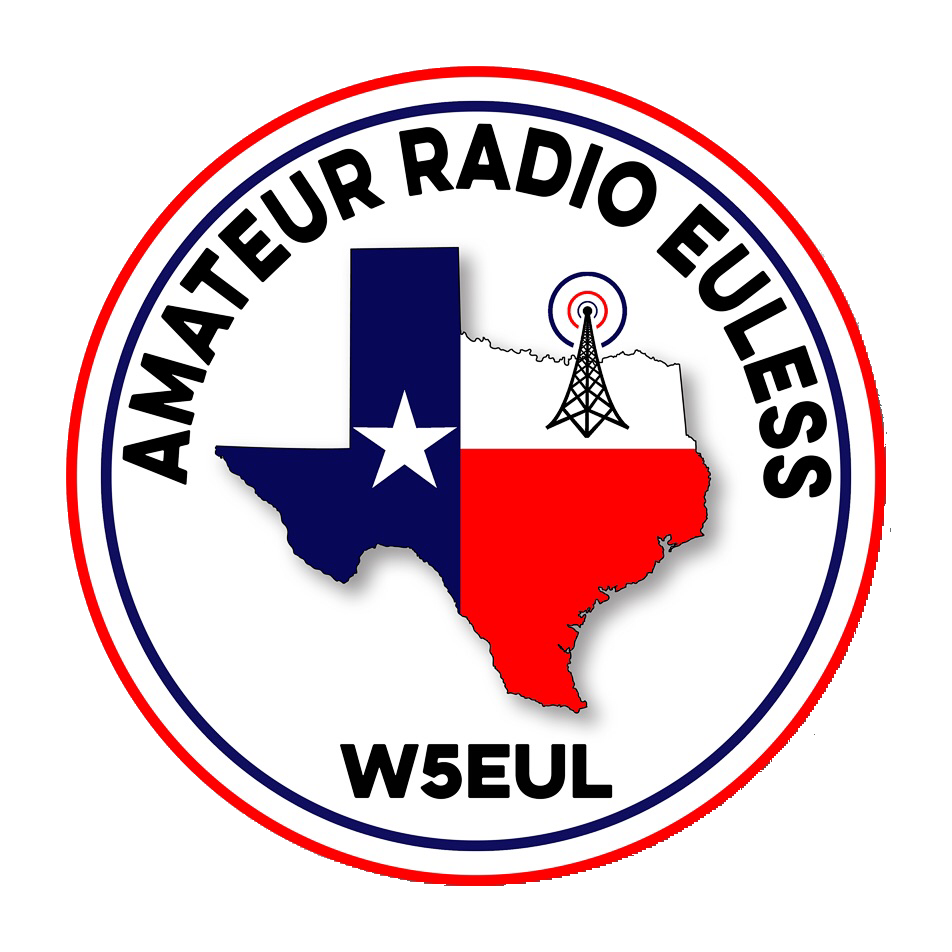 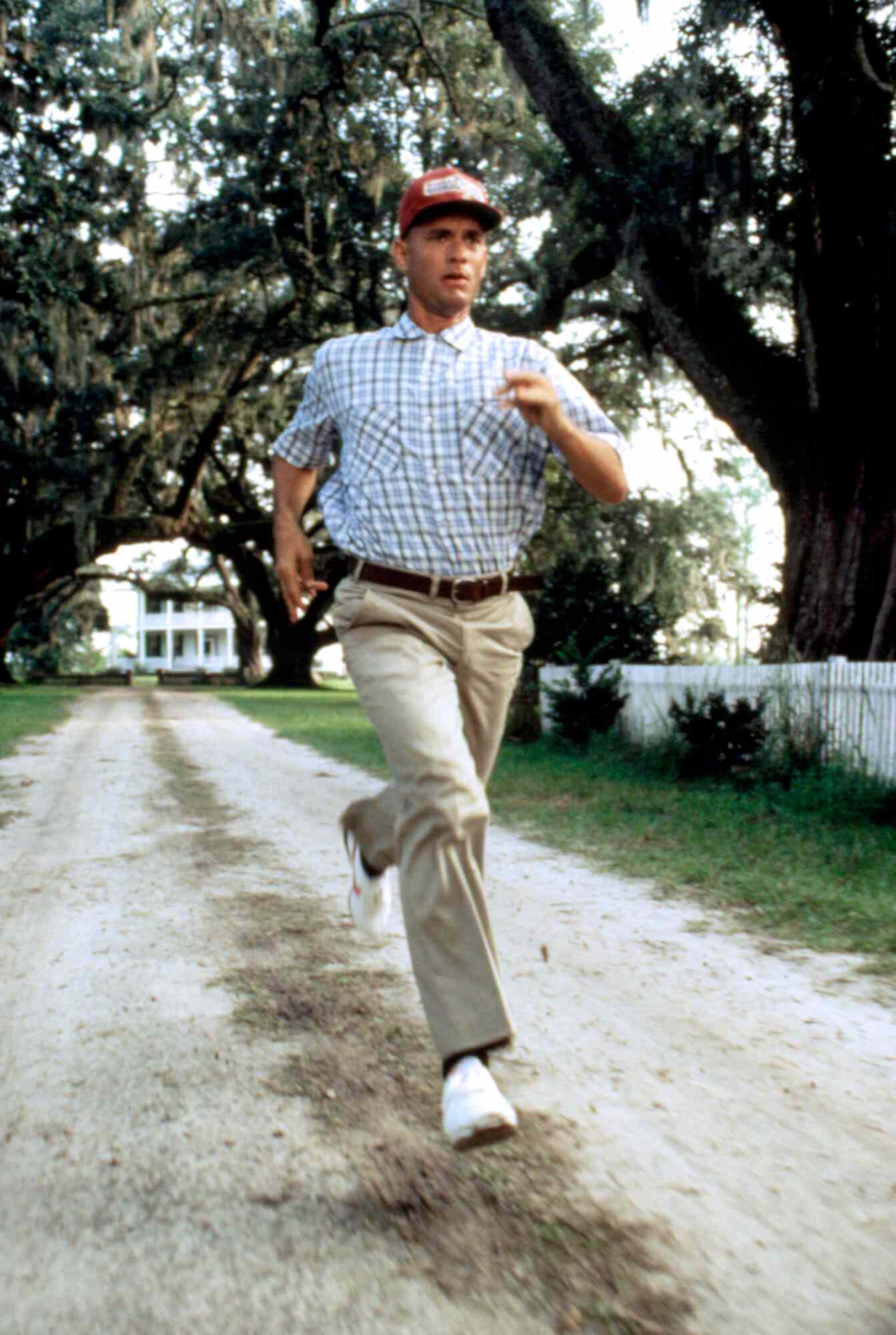